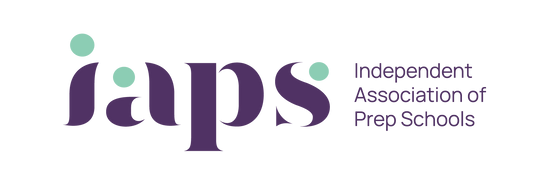 Participation certificate

This is given to

[competitor name]

of 
[competitors school name]

for participating in
[event name]

[hosting school name]
[date of event]
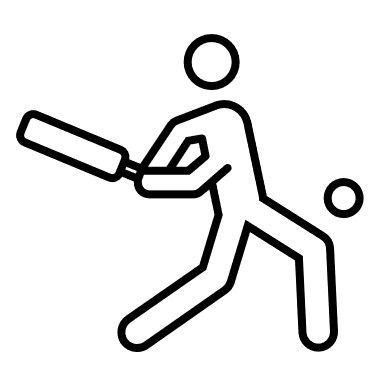 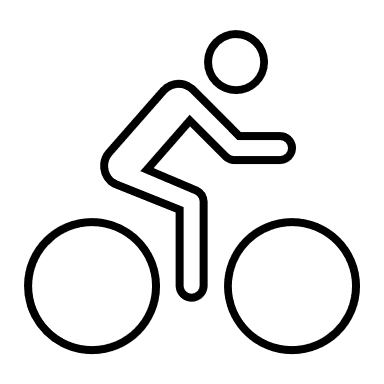 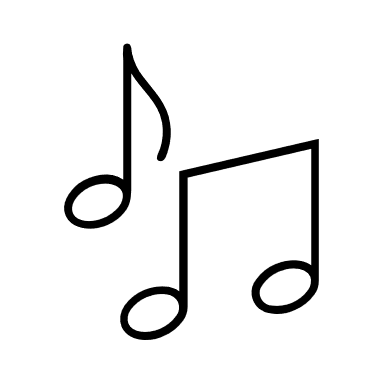 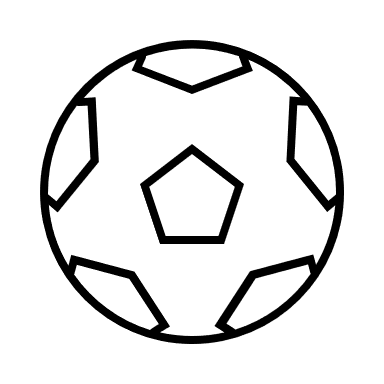 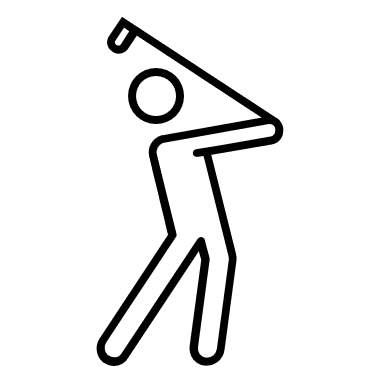 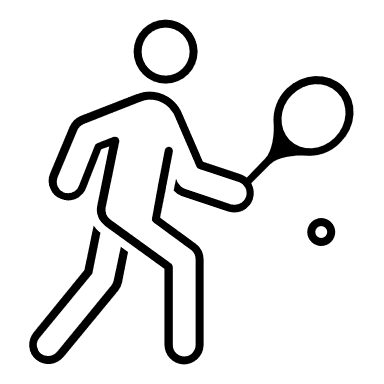 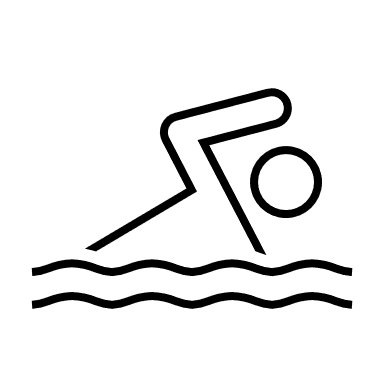 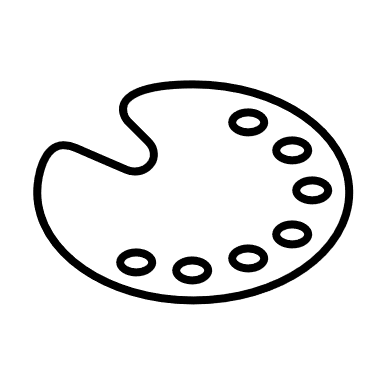 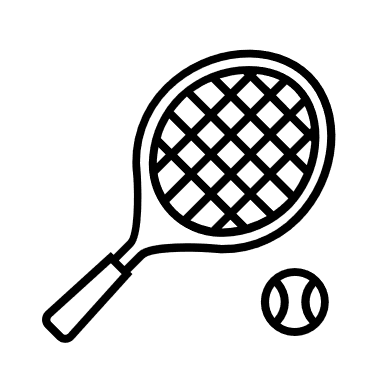 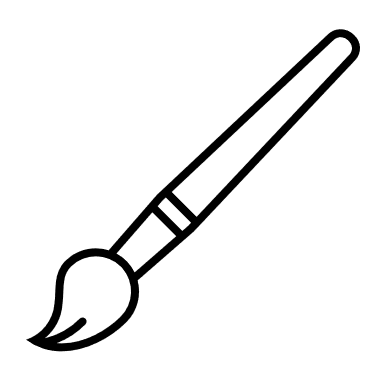 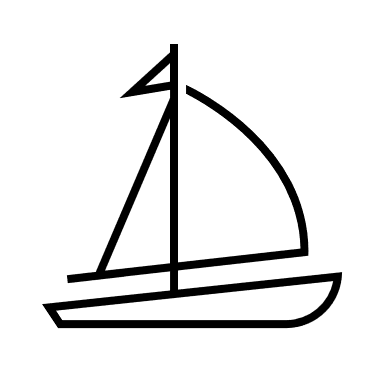 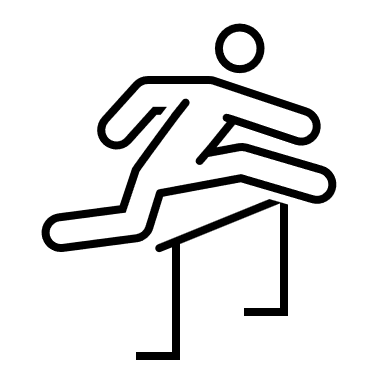 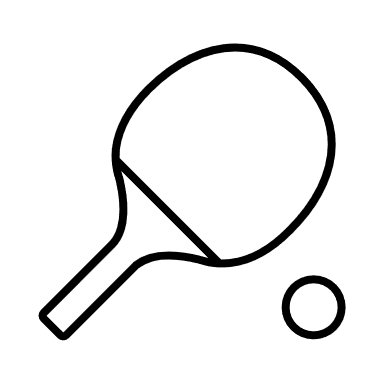 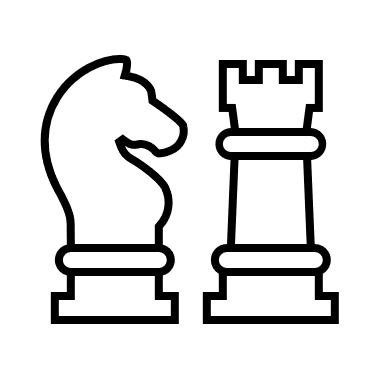 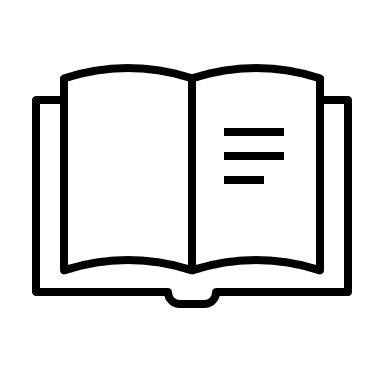 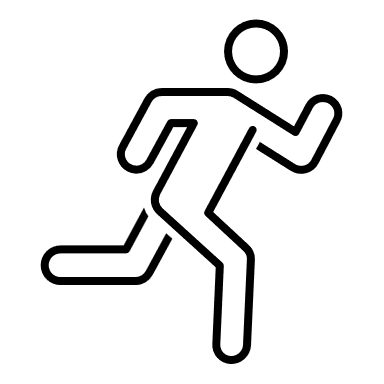 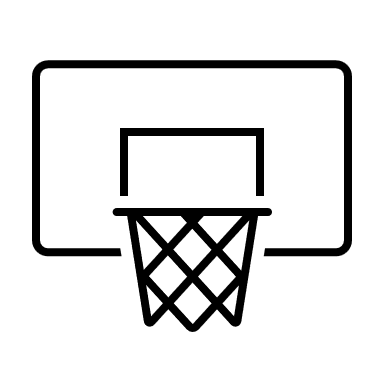 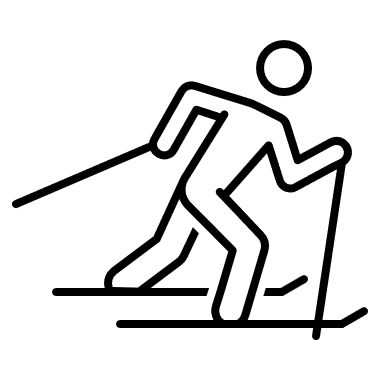 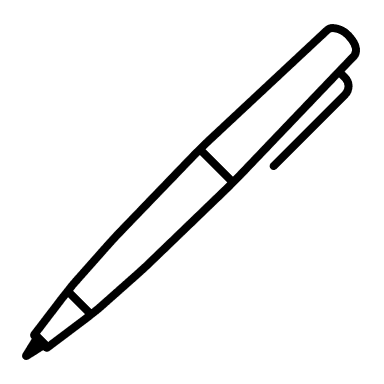